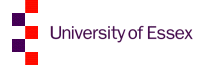 United Nations Peacekeeping Law Reform ProjectSchool of Law and Human Rights CentreUniversity of Essex United Kingdom
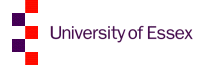 What is the Project?
University research project
Challenges faced by UN peacekeeping
Exploratory study of key issues 
Study of issues that require significant time and effort 
Drawing on views and experience of States, the UN, and civil society
Provide information for stakeholders of UN peacekeeping
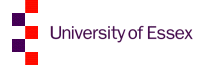 Why legal issues?
Not a traditional focus, such as policy and operational issues 
Yet may contribute to more effective UN peacekeeping
More clarity and sounder arrangements for UN peacekeeping
A range of expertise required to consider the issues
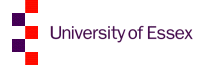 Why the University of Essex?
One of the only universities globally to teach ‘Law of International Peacekeeping’
Staff with UN Special Rapporteur and UN Expert Committee experience
Home to an overarching project entitled the Transitional Justice Network
Prepared to research and undertake consultations
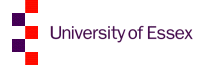 Focus of this Project
Identification of two issues for in-depth study:
	1. SOFA - considering if there is reason to update the 1990 UN Model SOFA (A/45/594) based on practice of the last 20 years to reflect the contemporary needs of UN peacekeeping
	2.  Human rights - clarifying the international human rights law that applies to the Organization and its peacekeeping operations
Goal: two informational reports, based on extensive consultation, for benefit of stakeholders in UN peacekeeping
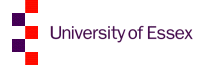 Key Timeline Points
March 2010 – UN Member State briefing in New York 
June 2010 – preliminary reports completed, including with identification of some key issues
End of August 2010 – Experts Workshop in London
October 2010 – UN Member State briefing in Geneva
Late 2010 – final draft reports completed 
Beginning 2011 – formal presentation of final draft reports to UN Member States in New York
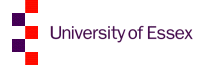 UN Model SOFA (A/45/594)
Prepared in 1990 by the Secretary-General
Sets out legal arrangements between the UN peacekeeping mission and host State
Often applied provisionally by the Security Council in the first stages of a UN peacekeeping mission
Ceases to apply once a SOFA is agreed between the UN peacekeeping mission and host State
Many developments in UN peacekeeping since 1990
Goal of study to review UN practice and developments of last 20 years
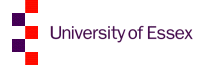 Examples of developments
SG’s Bulletin on the Observance by United Nations Forces of International Humanitarian Law (1999)  ST/SGB/1999/13

GA resolution 52/247 on ‘Third-party liability: temporal and financial limitations’ arising from UN peacekeeping operations (1998)

SG’s Bulletin on Special measures for protection from sexual exploitation and sexual abuse (2003)  ST/SGB/2003/13

Updates to the Model MoU between the UN and participating States in the Contingent-Owned Equipment Manual 2008   A/C.5/63/18
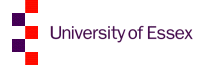 Reviewing the UN practice
Peacekeeping missions post-1990 have evolved and developed from pre-1990
Analytical review of the last 20 years’ of SOFAs 
In the order of 70+ SOFAs from the UN Treaty Series
Review to consider trends and consistent practices
In light of this practice, is the model SOFA out of date?  Does it still fulfil its role as a model?
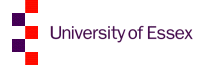 UN peacekeeping and applicable human rights
The UN is generally responsible at international law for its UN peacekeeping operations
e.g. see ILC draft Articles on Responsibility of International Organizations (adopted by ILC on first reading in 2009)
Focus on clarifying applicable international human rights law for the Organization in its peacekeeping operations (not transitional administrations) 
Similarities in nature to issues for SG’s Bulletin on IHL
e.g. clarification, raise awareness
Not address UN privileges and immunities, which derive from the UN Charter and UN Convention on Privileges and Immunities
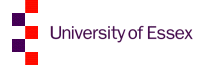 Charter of the United Nations
Relevant provisions for the SG in his role as ‘Commander-in-Chief’ of UN peacekeeping missions: 

Article 1(3) 
	The Purposes of the United Nations are: ... To achieve international co-operation in solving international problems of an economic, social, cultural, or humanitarian character, and in promoting and encouraging respect for human rights and for fundamental freedoms for all without distinction as to race, sex, language, or religion

Article 55(c)
	With a view to the creation of conditions of stability and well-being which are necessary for peaceful and friendly relations among nations based on respect for the principle of equal rights and self-determination of peoples, the United Nations shall promote: ... universal respect for, and observance of, human rights and fundamental freedoms for all without distinction as to race, sex, language, or religion.
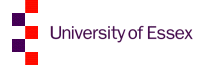 Examples of provision for international human rights obligations
Regulations of the UN transitional administrations in Timor-Leste (UNTAET) and Kosovo (UNMIK) applied international human rights law

‘We are United Nations Peacekeeping Personnel’ (Annex H, COE Manual):
	
	“We will comply with the Guidelines on International Humanitarian Law for Forces Undertaking United Nations Peacekeeping Operations and the applicable portions of the Universal Declaration of Human Rights as the fundamental basis of our standards.”

Model MoU between the UN and participating States (COE Manual): 
	
	“The Government shall ensure that all members of the Government’s national contingent are required to comply with the United Nations standards of conduct set out in annex H to the present memorandum of understanding.”

	 [The sole document in Annex H is ‘We are United Nations Peacekeeping Personnel’]
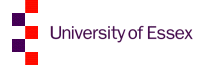 Example of Universal Declaration of Human Rights
Thirty articles in UDHR with a number of sub-clauses, eg: 

Article 5 – No one shall be subjected to torture or to cruel, inhuman or degrading treatment or punishment.

Article 9 – No one shall be subjected to arbitrary arrest, detention or exile.

Article 17(2) – No one shall be arbitrarily deprived of his property.

Article 25(1) – Everyone has the right to a standard of living adequate for the health and well-being of himself and of his family, including food, clothing, housing and medical care and necessary social services, and the right to security in the event of unemployment, sickness, disability, widowhood, old age or other lack of livelihood in circumstances beyond his control.
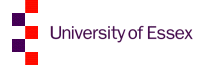 Challenges for understanding which obligations are applicable
Which particular human rights are reflected in doctrine, training materials, operating procedures?
No clear guidance on this issue
Full range of human rights obviously not applicable in traditional UN peacekeeping operation
Host State sovereignty 
Different legal personality - UN is not a State
UN legal personality relates to its ‘functions’
Process of clarifying applicable obligations was a key benefit of the SG’s Bulletin on IHL
Significant technical and legal issues to consider
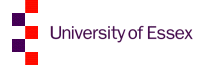 Summary
Exploratory study of two key interesting issues 
Objective to provide greater certainty and effectiveness to assist UN peacekeeping
Study leading to informational reports for benefit of all stakeholders in UN peacekeeping 
All input into the project is welcomed
Website to be established shortly
Contact point: 
Scott Sheeran, University of Essex (ssheeran@essex.ac.uk)